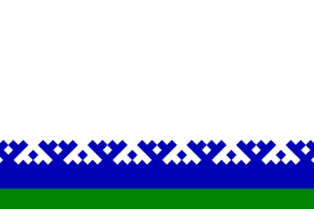 Муниципальное бюджетное дошкольное образовательное учреждениедетский сад «Белый медвежонок»
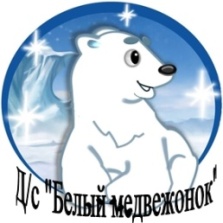 Отчёт о реализации проекта 
«Острова успеха»   

Институциональный проект 
«Маленькая территория больших открытий»
Срок реализации: 2 года
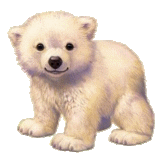 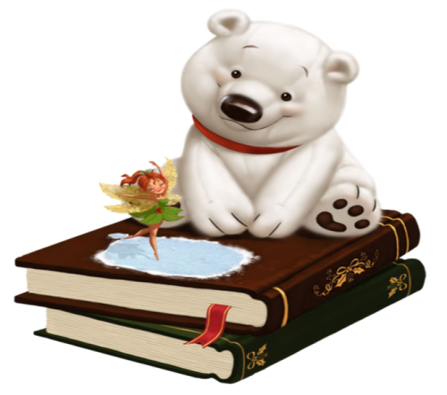 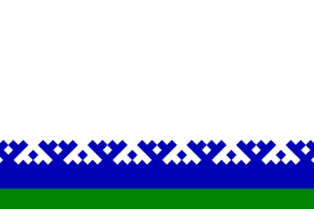 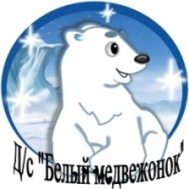 Основания для инициации проекта

Федеральный закон от 29.12.2012 №273-ФЗ «Об образовании в РФ»;
Федеральный государственный образовательный стандарт дошкольного образования;
Национальный проект «Образование»;
Федеральный проект «Успех каждого ребенка»;
Федеральный проект «Учитель будущего»;
Муниципальный проект «Острова успеха»
 
Полное название проекта
Внедрение модели «Острова успеха» для развития дивергентного мышления у детей старшего дошкольного возраста
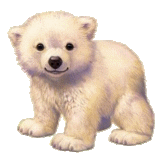 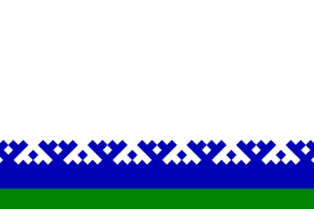 Основная идея проекта – создание психолого-педагогических условий, обеспечивающих развития дивергентного мышления старших дошкольников в процессе познавательной деятельности.
Целевая аудитория – дети 5-7 лет, педагоги ДОУ, родители.
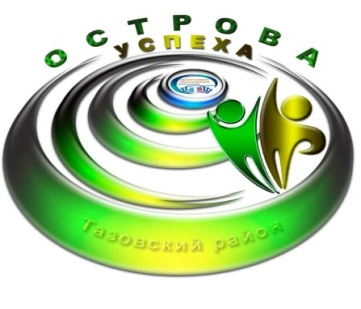 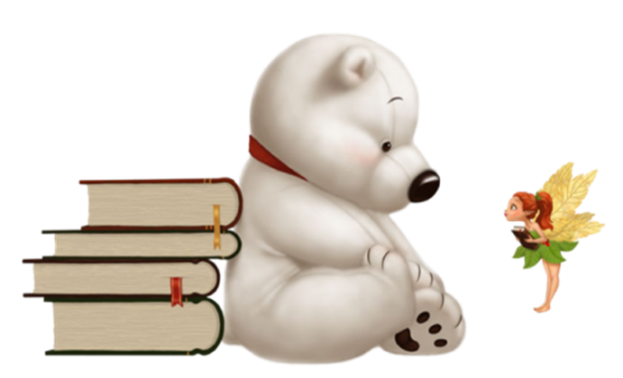 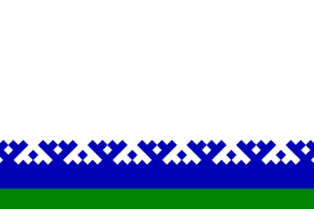 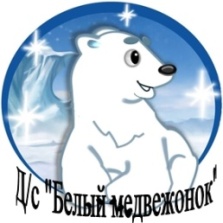 Цель проекта - развитие дивергентного мышления у детей старшего дошкольного возраста посредством погружения  зон «Острова успеха»
Задачи:
- создание творческих групп педагогов по разработке архитектуры модели погружения в соответствии с 2 направлениями и наполнению их содержанием;
- погружение детско-взрослого сообщества в совместную креативную игровую деятельность (реализация мини-проектов в соответствии с выбранным направлением);
- обеспечение сопровождения проекта в информационно-коммуникационной сети «Интернет»:  сайт детского сада «Белый медвежонок», «Инстаграм»,WhatsApp, Viber, канал дет.сада YouTube.
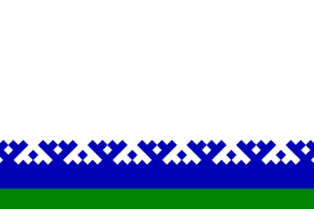 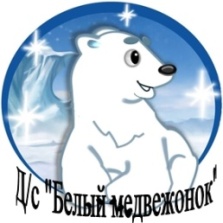 Образовательные модули


   Остров «Эдейко»                                     Остров «Юный геолог»

Цель проекта- развитие                   Цель проекта – развитие творческого
дивергентного мышления детей      воображения и креативного мышле-
старшего дошкольного возраста      ния детей старшего дошкольного 
на основе развития                              возраста путем погружения по направ
экологического воспитания             -лению «человек-техника»
путем погружения по направ-
лению «человек-природа»,
     «человек-человек»
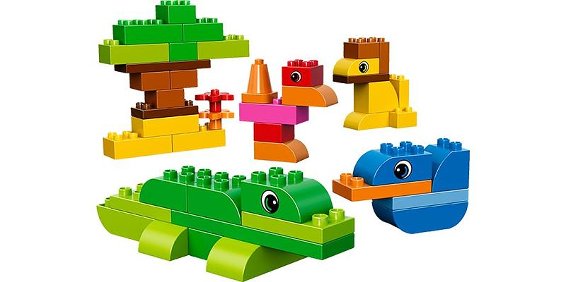 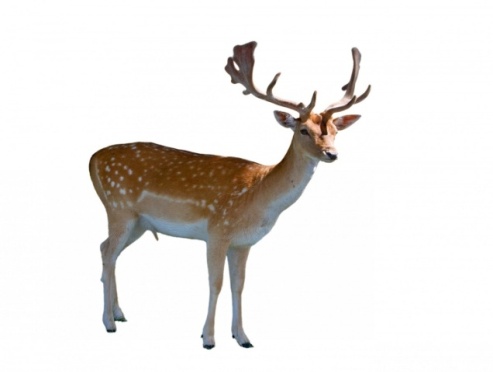 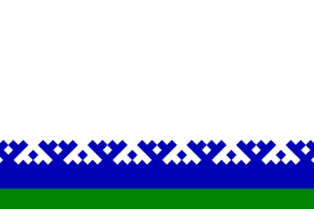 ОСТОРОВ «ЭДЕЙКО» 
(человек-природа, человек-человек)

Наполняемость: 
 конспекты НОД
 картотека ненецких, экологических игр, проблемных ситуаций
 ИКТ
 материал для экспериментирования
 карта ЯНАО
 лепбуки
 муляжи: чум, сани, олени, фигуры ненецев
 настольные и дидактические игры
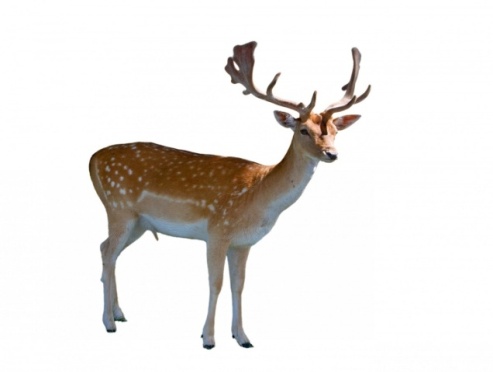 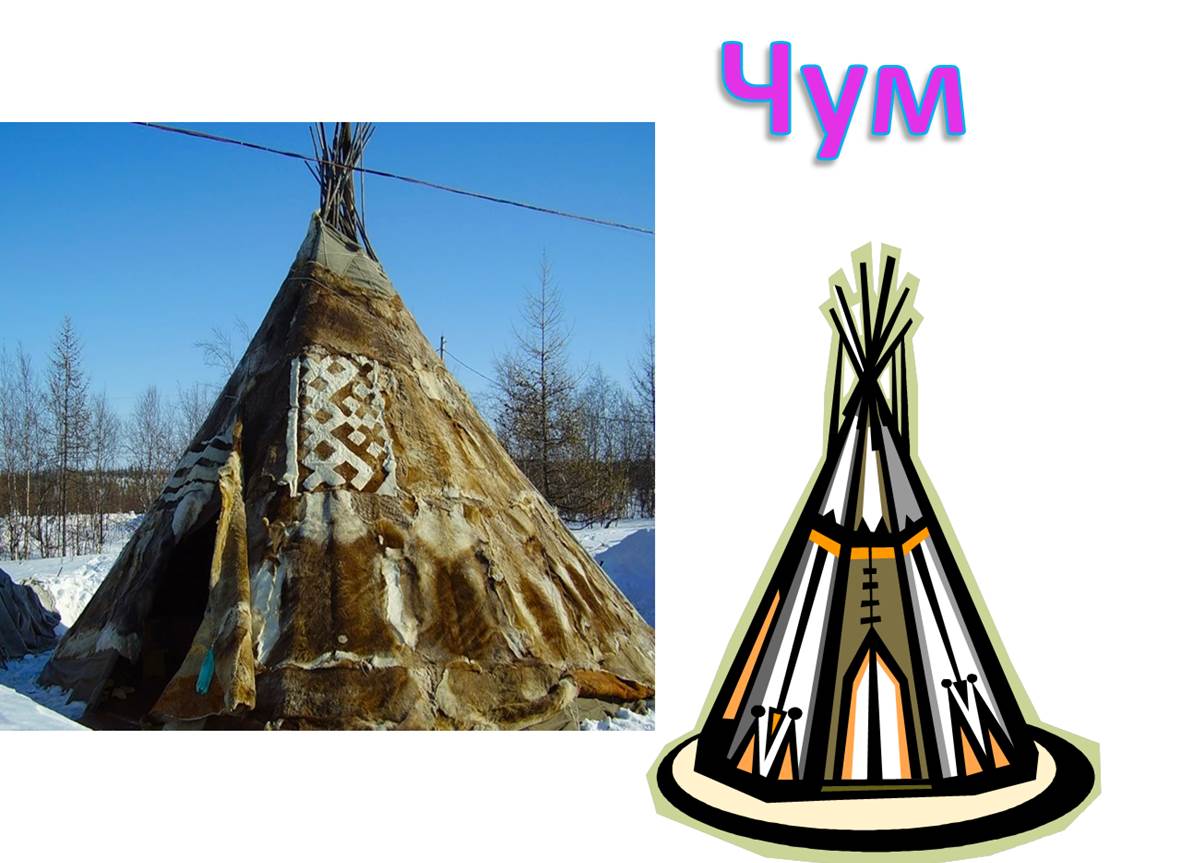 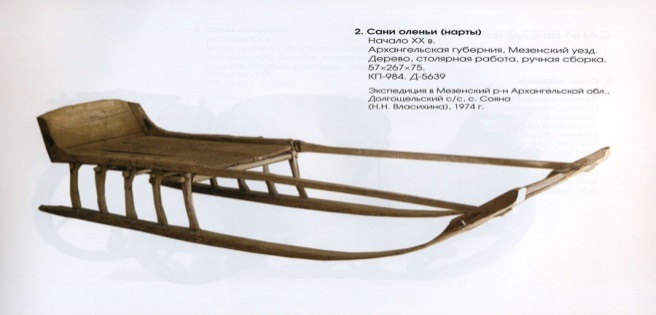 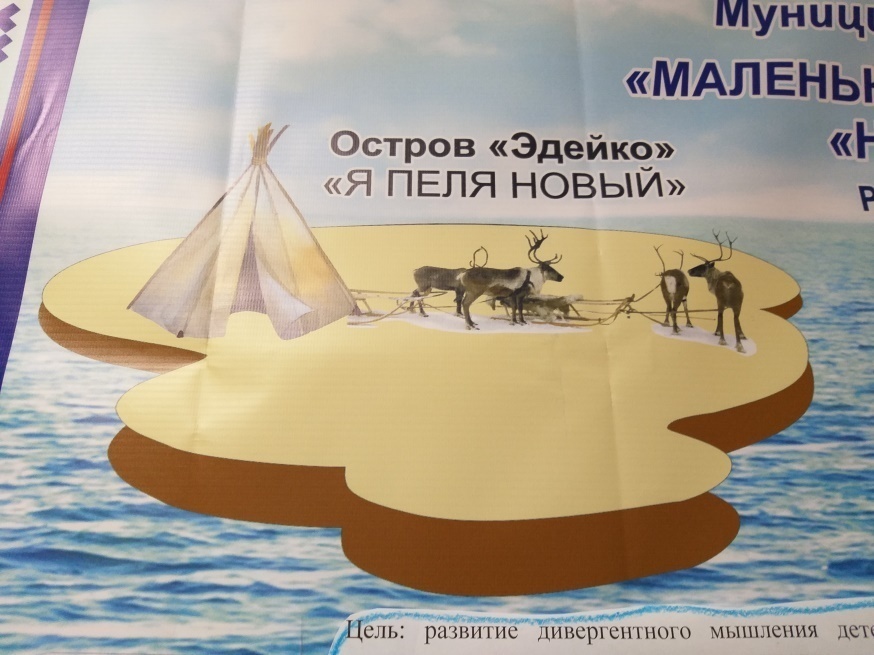 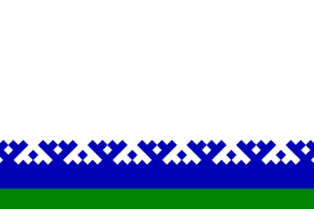 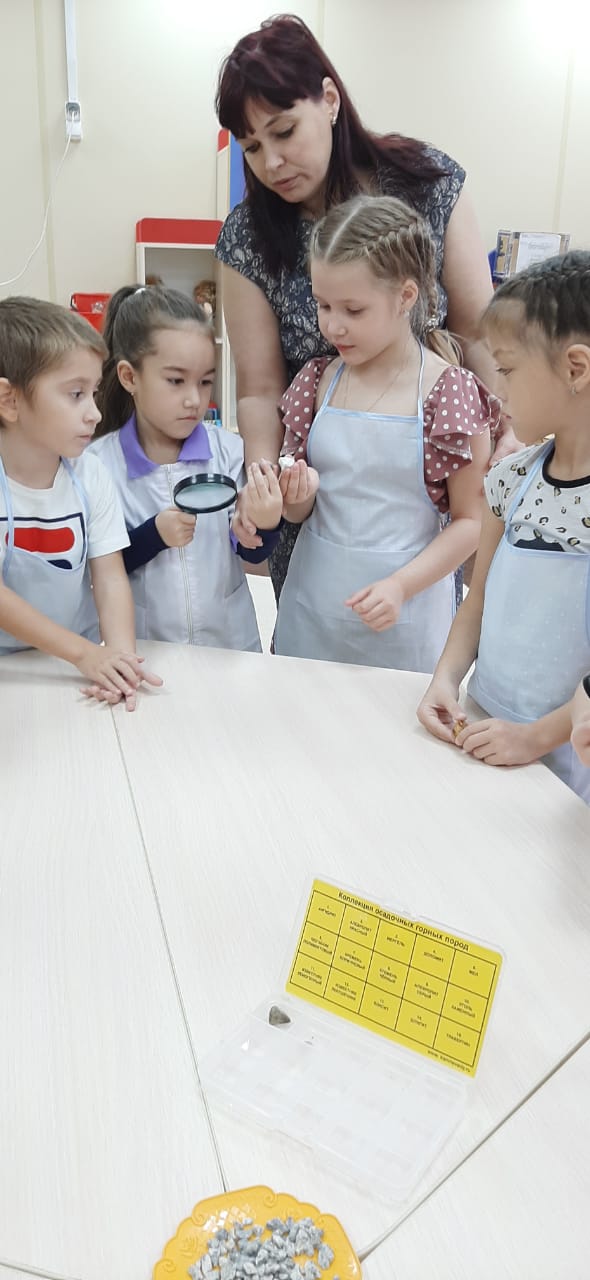 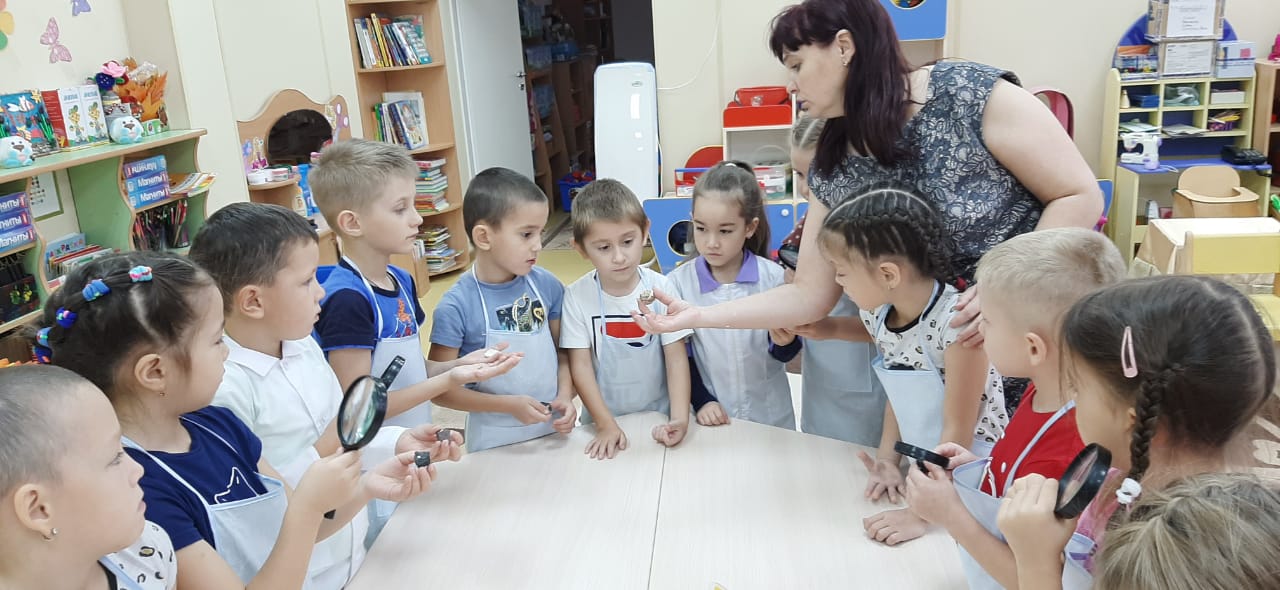 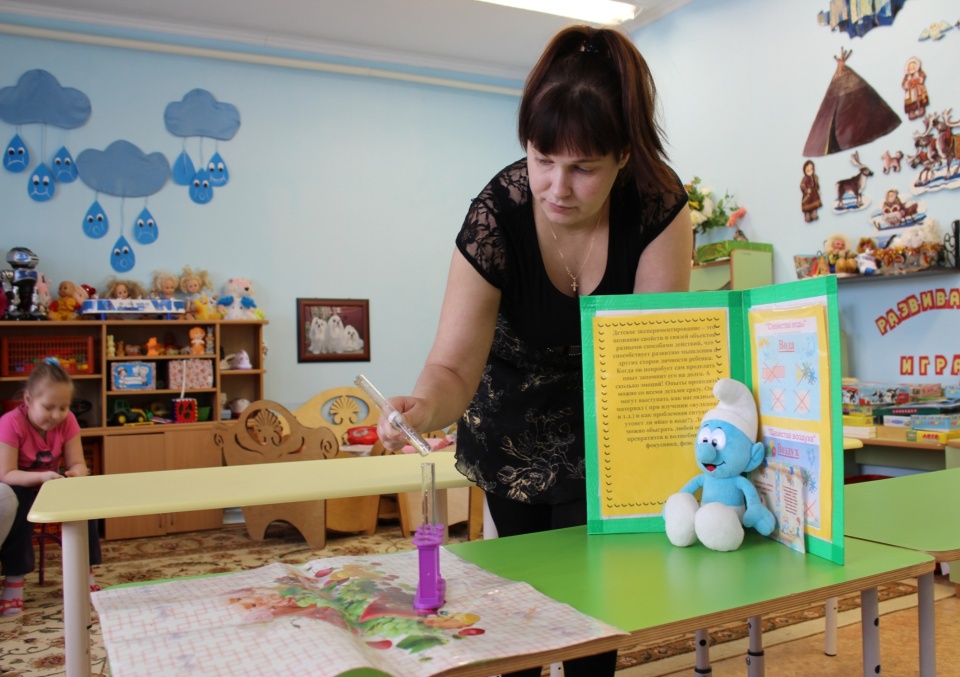 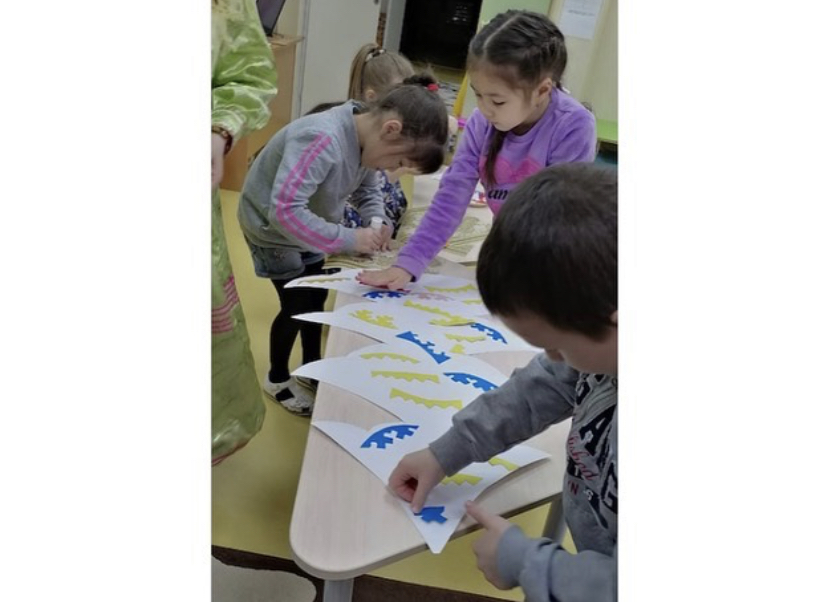 Остров  «Эдейко»
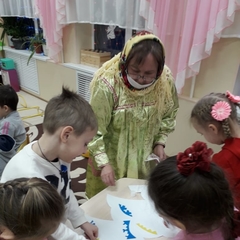 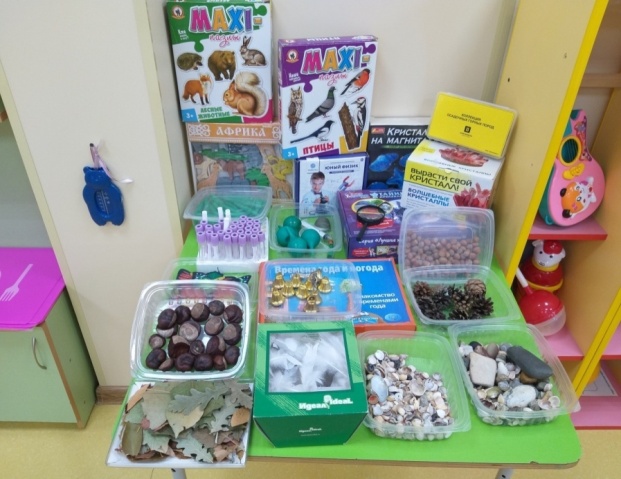 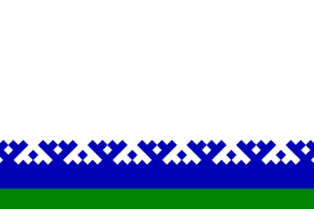 ОСТРОВ «ЮНЫЙ ГЕОЛОГ»
 (человек-техника)
Наполняемость: 
- Конструкторы LEGODUPLO
- конструктор MY ROBOT TIMA
- кирпичики DUPLO
- лото с животными DUPLO
- строительные машины LEGODUPLO
игрушки, герои
 картотека проблемных ситуаций
 схемы
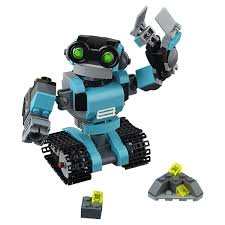 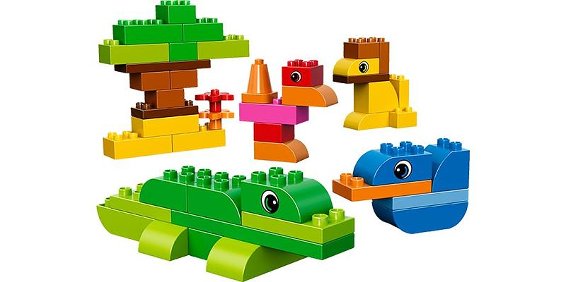 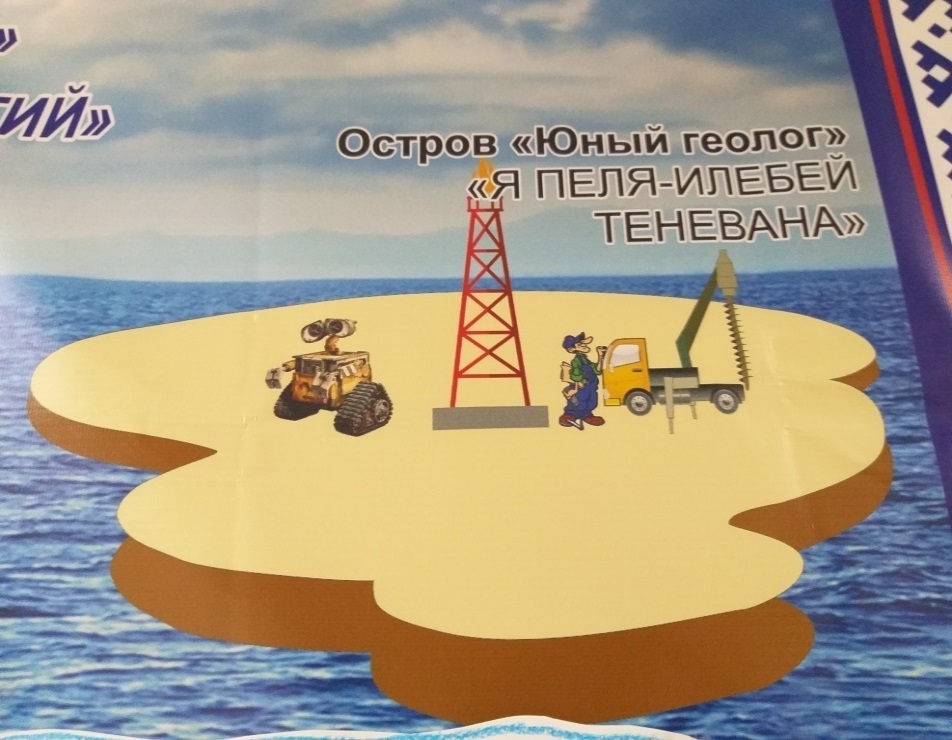 Остров «Юный геолог»
«Я ПЕЛЯ-ИЛИБЕЙ    ТЕНЕВАНА»
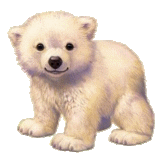 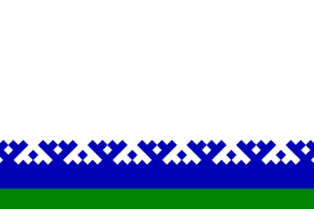 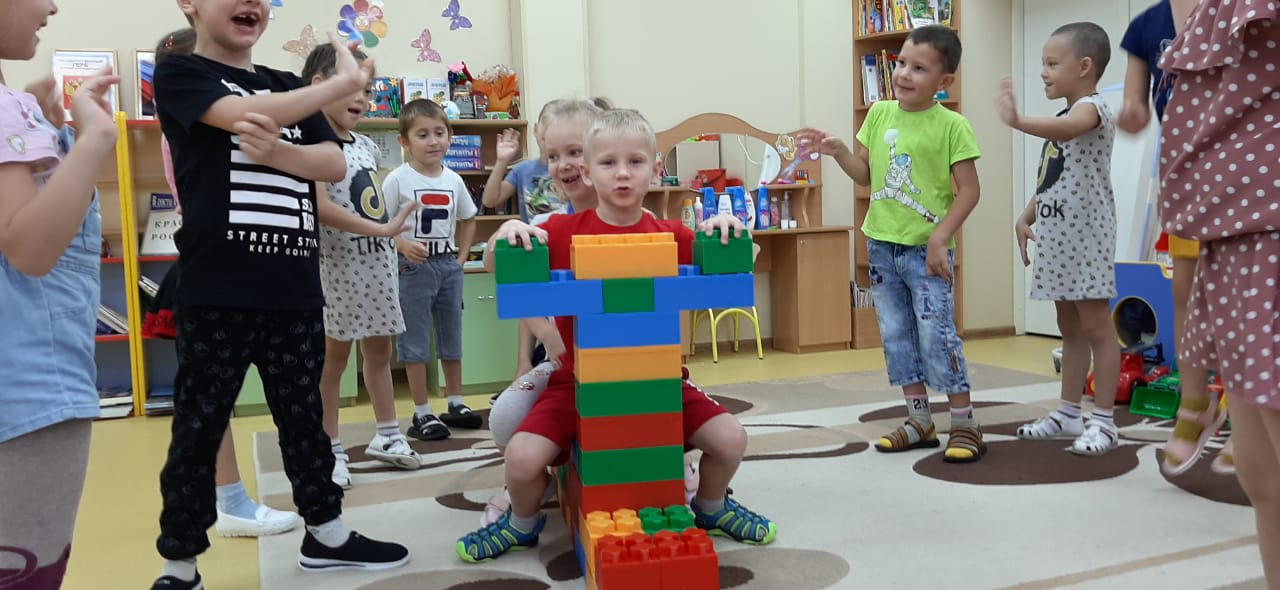 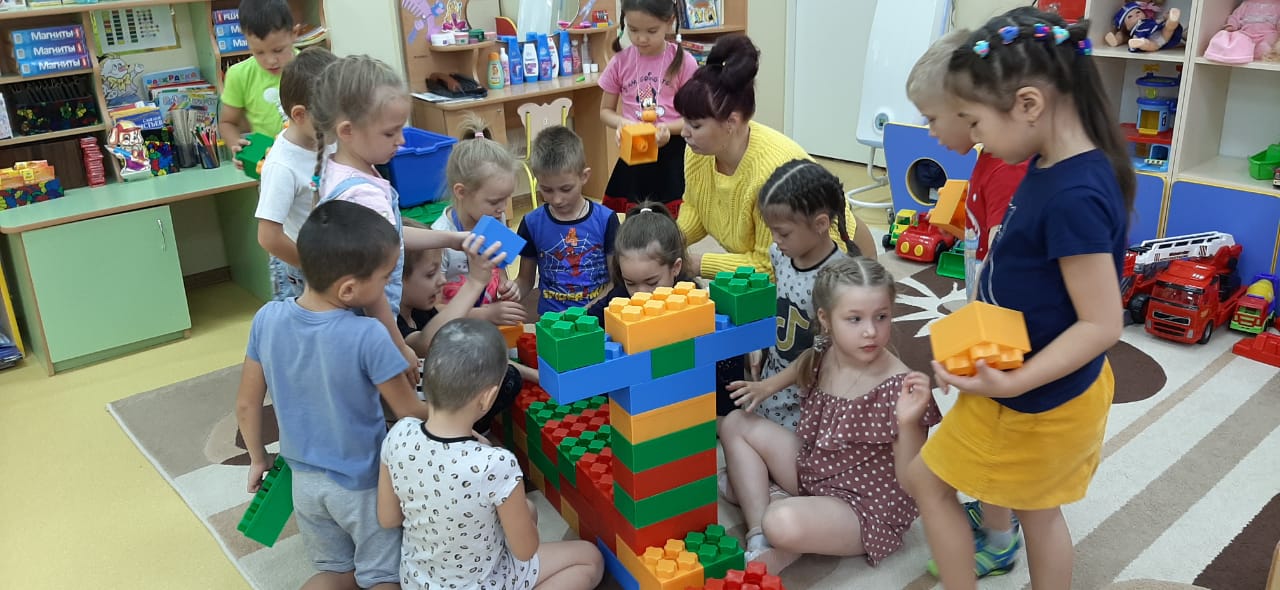 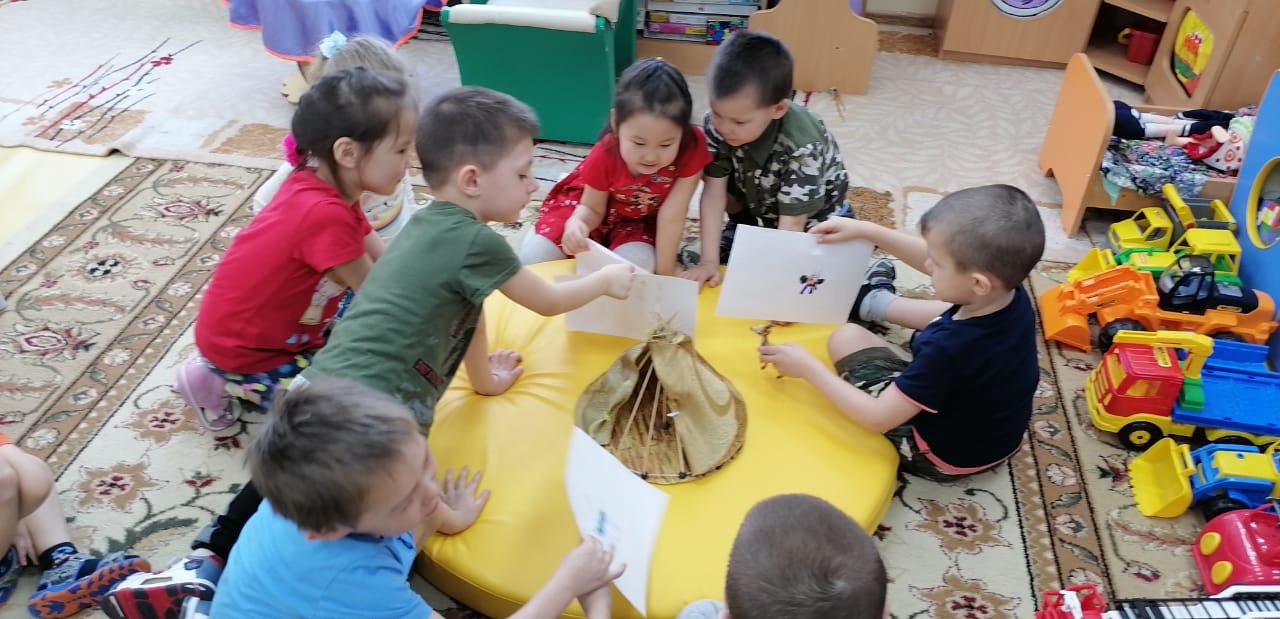 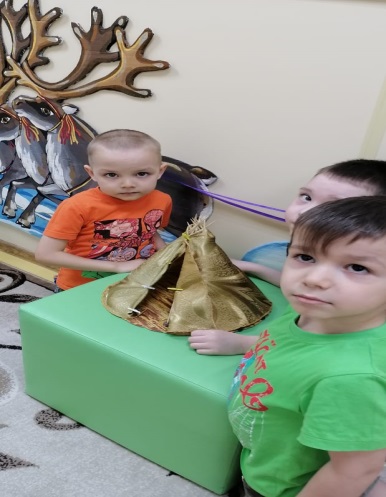 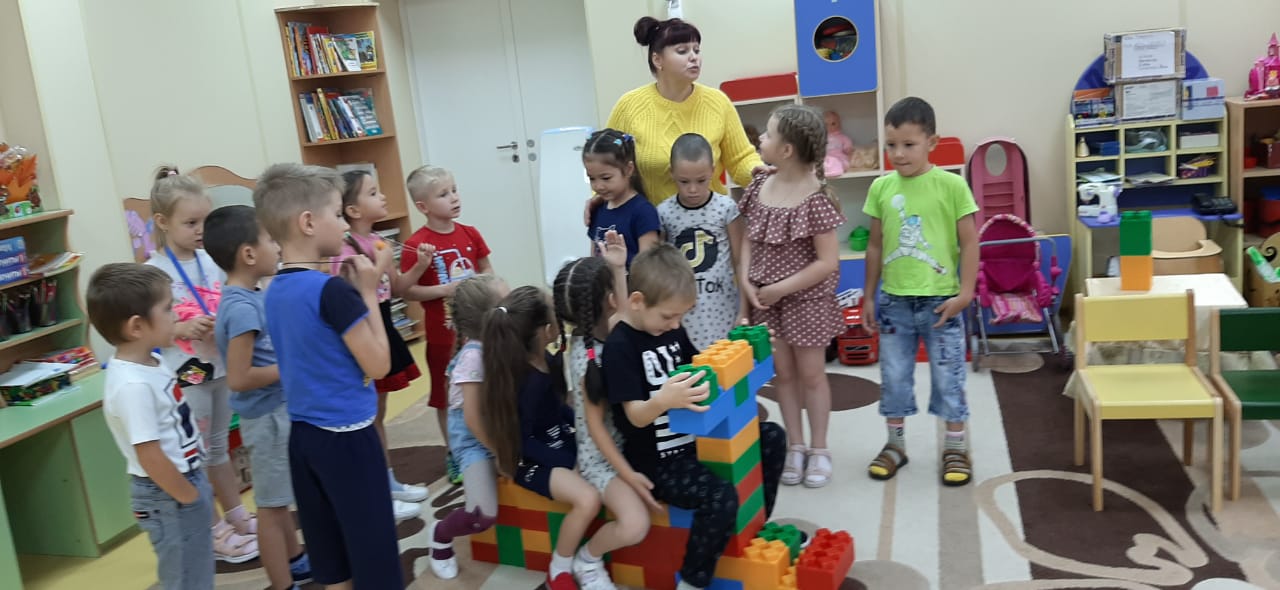 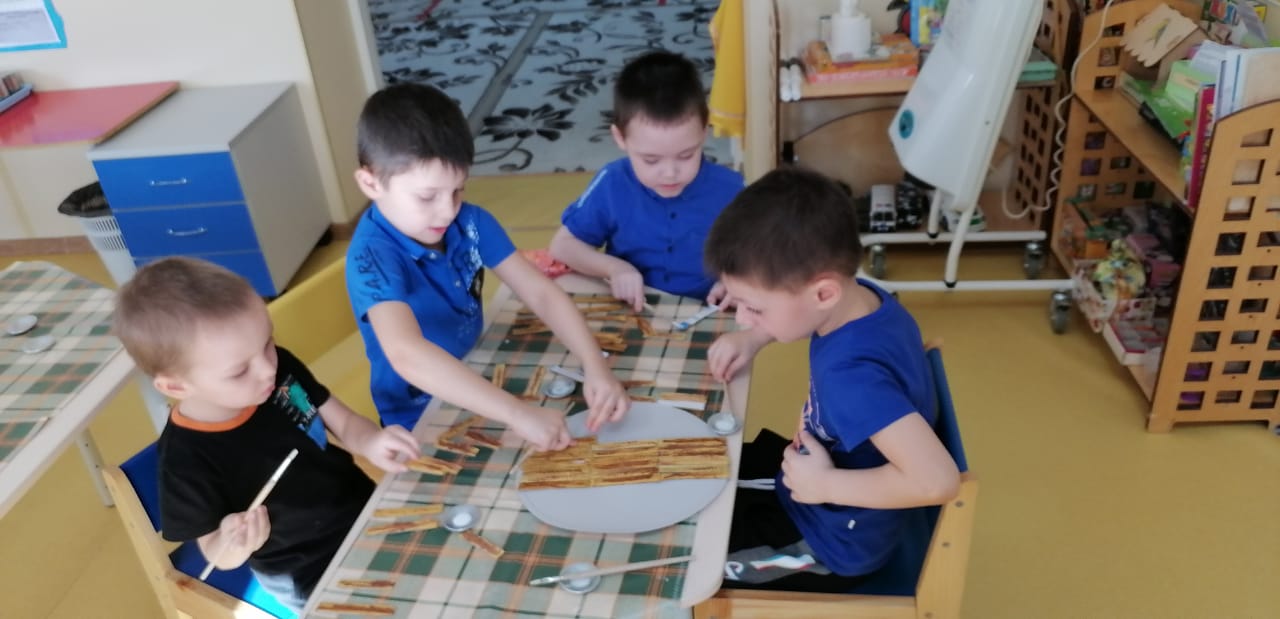 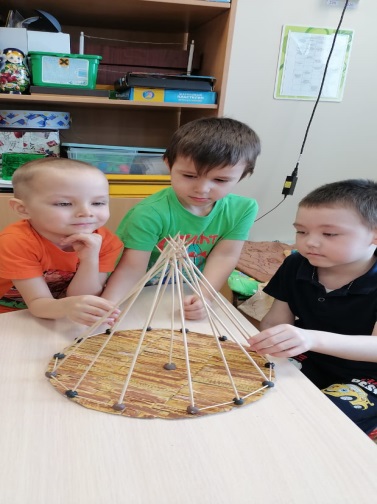 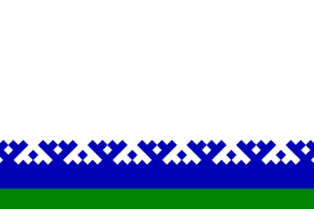 ГРАФИК ПОГРУЖЕНИЙ
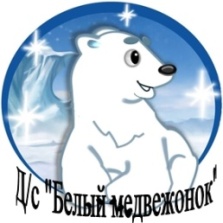 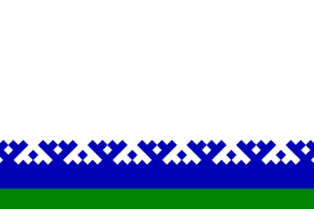 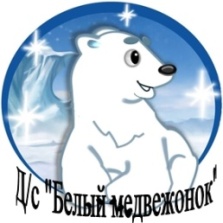 ГРАФИК ПОГРУЖЕНИЙ
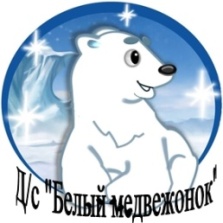 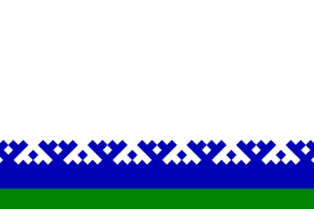 ЭТАПЫ КОНТРОЛЬНЫХ ТОЧЕК
Организационно-подготовительный:  сентябрь 2019г. – май 2020г. 
- Создание творческих групп педагогов по разработке архитектуры модели погружения в соответствии с 2 направлениями;
- наполнение содержанием модели погружения (разработка мини-проектов). 
-представление «погружений» для реализации проекта «Маленькая территория больших открытий»;
диагностика уровня развития дивергентного мышления детей старших и подготовительных к школе групп. 
Апробация модели погружений: сентябрь 2019г. – май 2020г. 
- Диагностика уровня развития дивергентного мышления детей старшей и подготовительной к школе групп, 
  - создание, разработка целей и задачей дидактической игры «Идём за дарами тундры» на  острове «Эдейко».
- отчёт-презентация о реализации проекта «Маленькая территория  больших открытий»
- создание видео-фильма о реализации проекта «Маленькая территория больших открытий»
- диагностика уровня развития дивергентного мышления детей старшей и подготовительной к школе групп, анализ результативности деятельности модели погружения «Острова успеха».
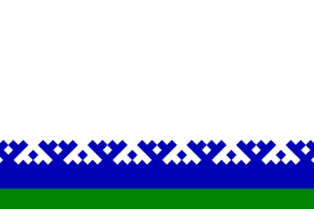 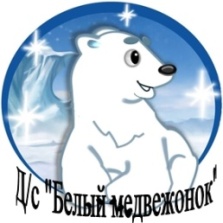 ЭТАПЫ КОНТРОЛЬНЫХ ТОЧЕК
Апробация модели погружений: сентябрь 2020г. – май 2021г. 

- Диагностика уровня развития дивергентного мышления  детей (начало года)
- Презентация зон погружения
- Конспект погружения «Узорная письменность» в подготовительной к школе группе
- Презентация погружения «Узорная письменность»
- Менторинг «Развитие дивергентного мышления»
- Презентация лэпбуков
- Участие в муниципальном аукционе методических разработок с предоставлением видео-ролика игры на дивергентное мышление «В гостях у Эдейко»
- Отчёт о реализации проекта
-Диагностика уровня развития дивергентного мышления детей, анализ результативности деятельности модели погружения «Острова успеха».
Диагностика за 2019-2020 учебный год
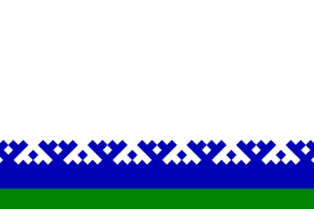 Диагностика за 2020-2021 учебный год
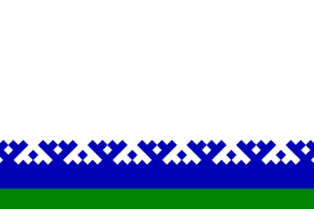 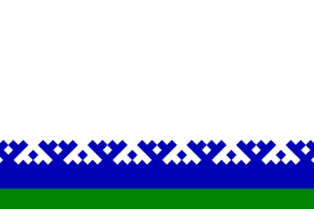 Достижения
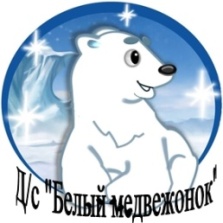 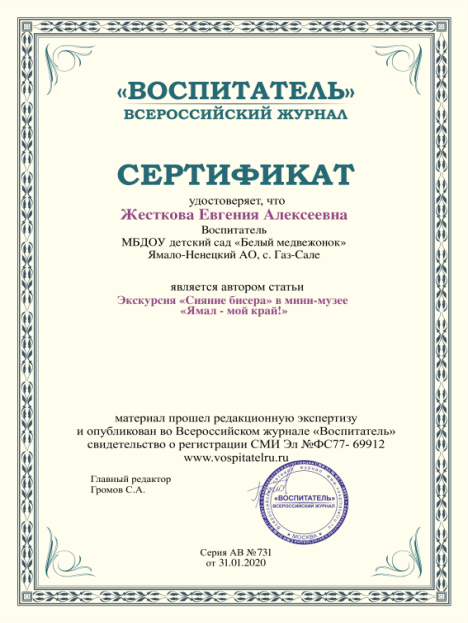 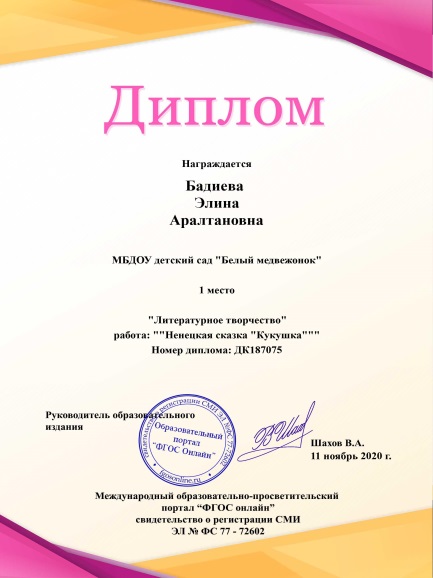 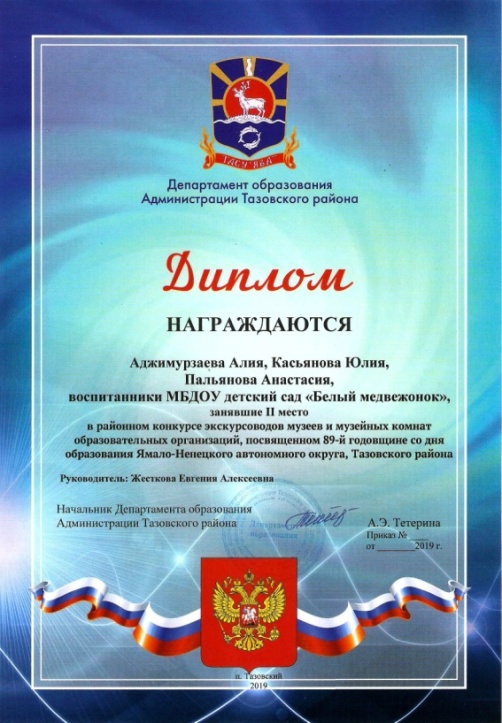 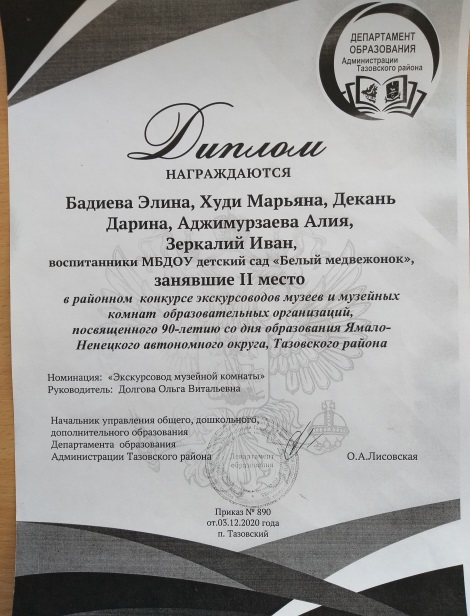 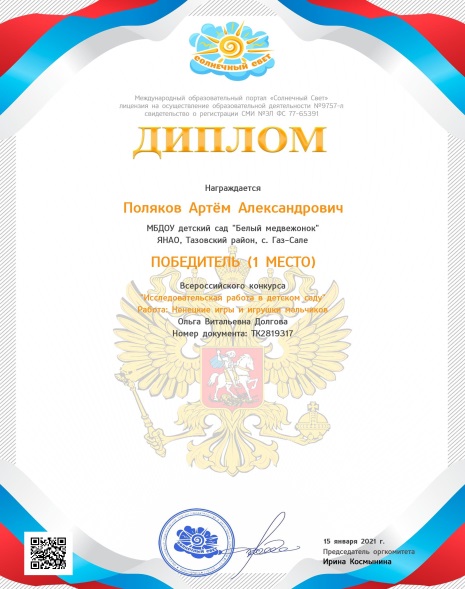 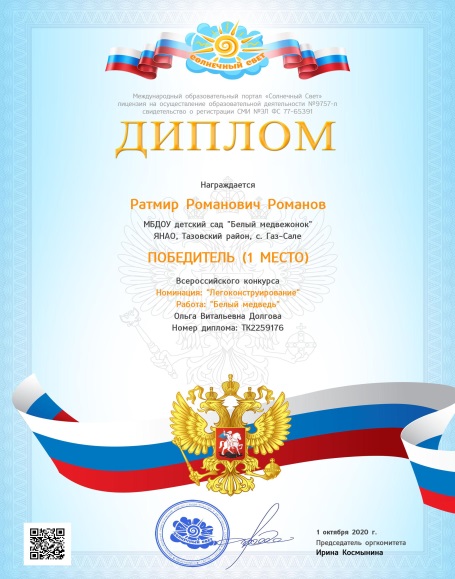 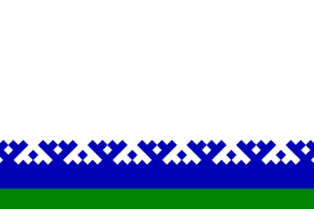 За 2019-2021 учебные годы проведено 40 погружений
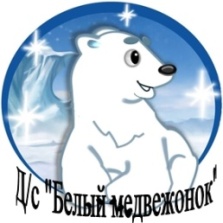 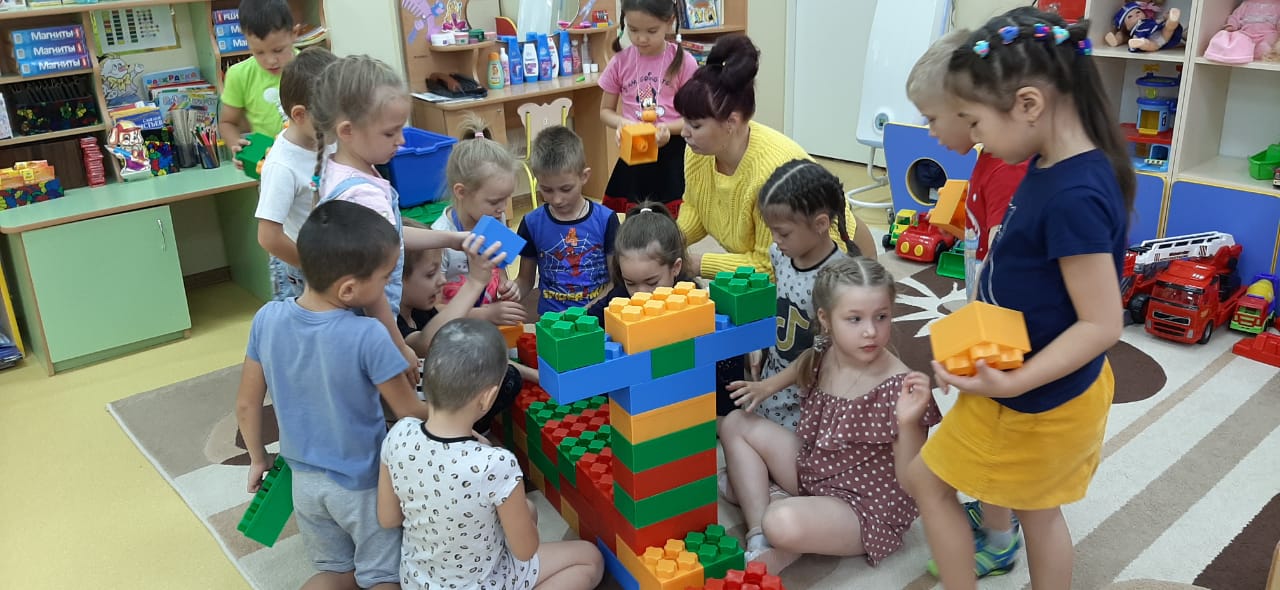 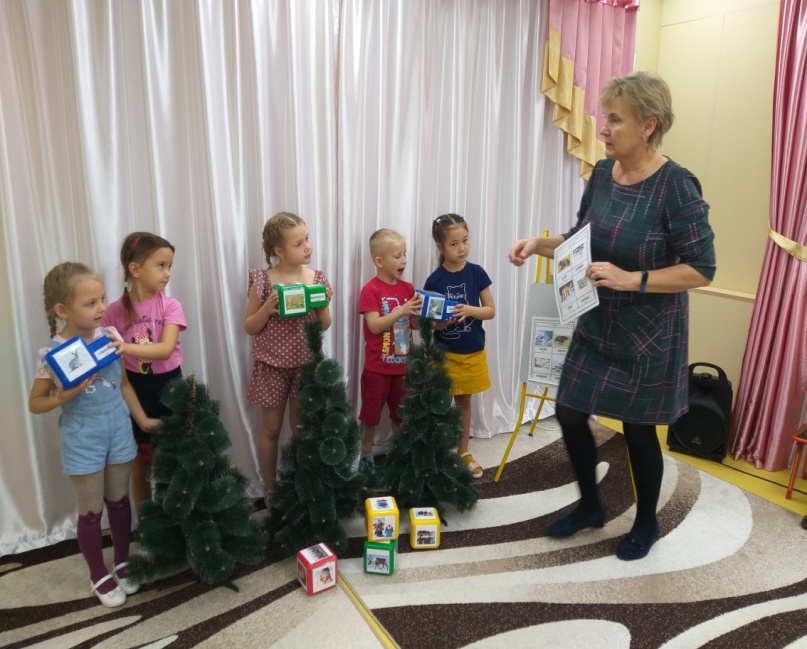 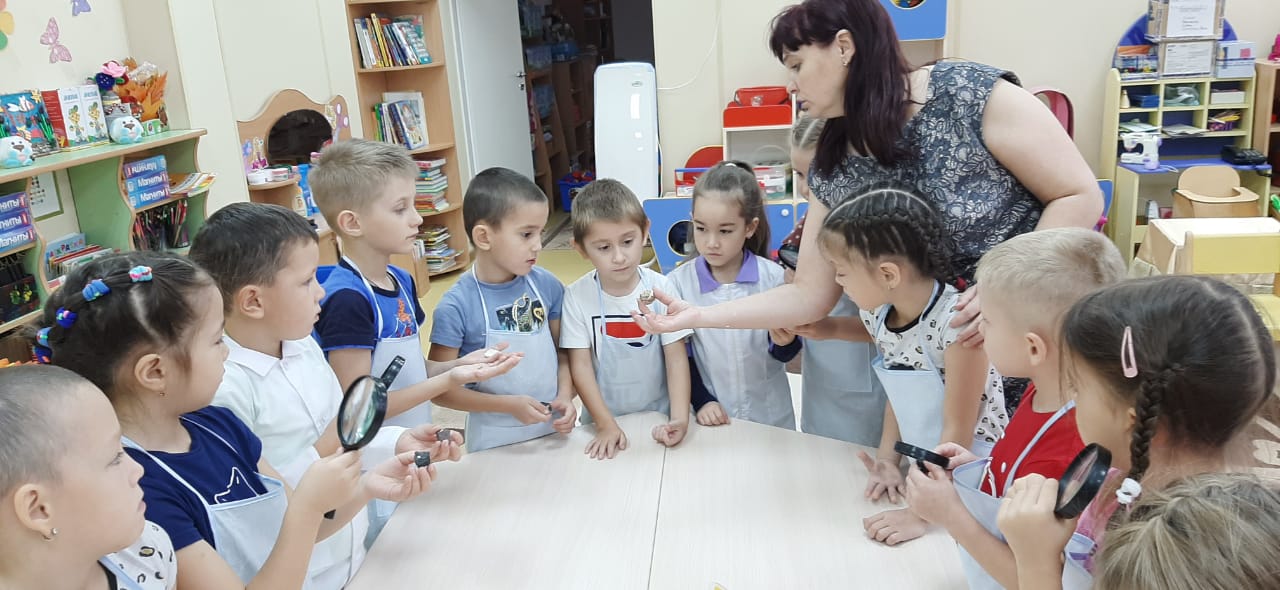 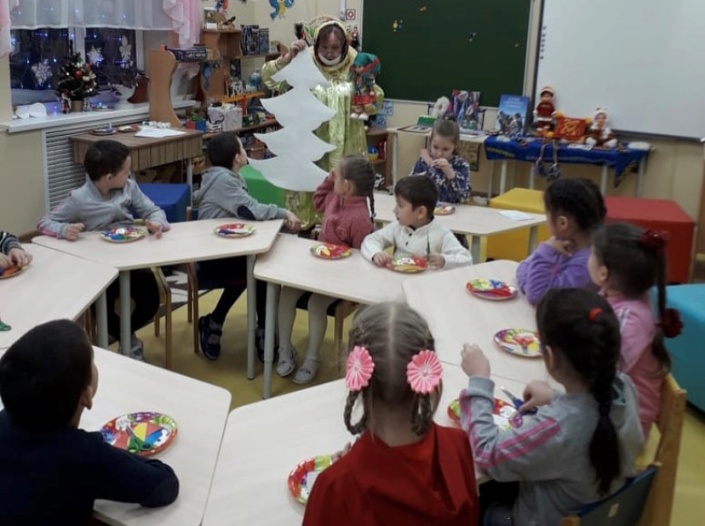 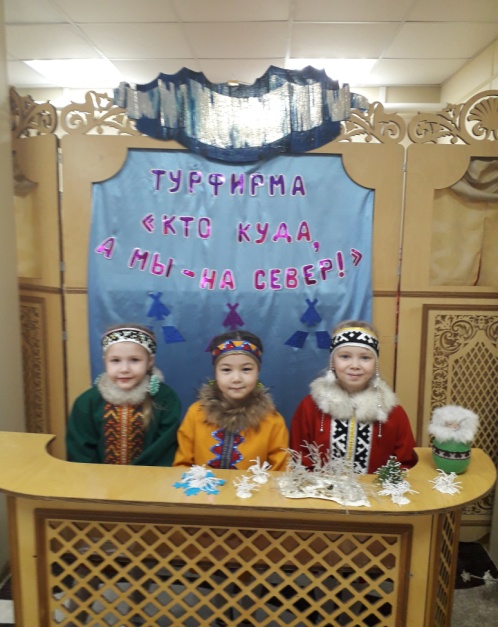 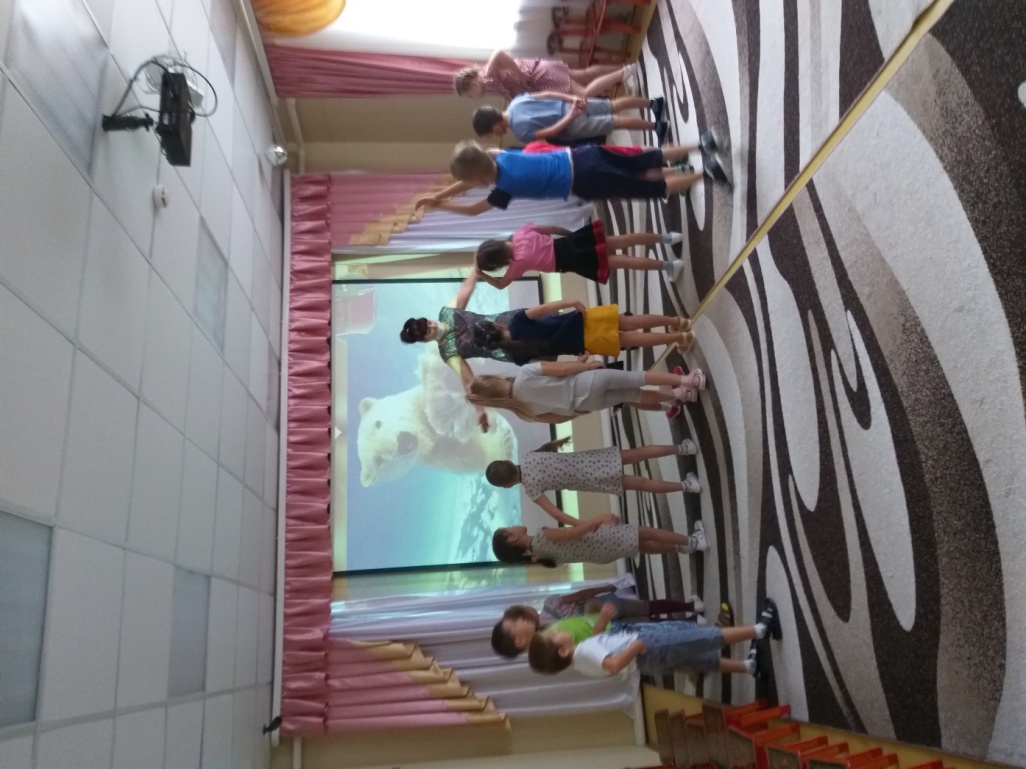 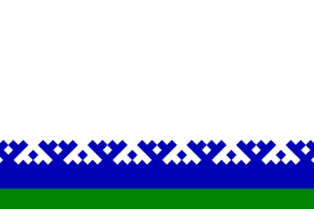 Результат деятельности инновационного проекта:

 Разработан сборник игр на развитие дивергентного мышления старших дошкольников.
 Создана методическая копилка «Сборник погружений по «Островам успеха».
 Разработаны лэпбуки: «Растения ЯНАО», «В лучах Тазовского солнца», «Ларец ненецких сказок», «Красная книга ЯНАО», «Животные Севера», «Круговорот традиций коренных жителей», «Развивайка. Развитие межполушарных связей».
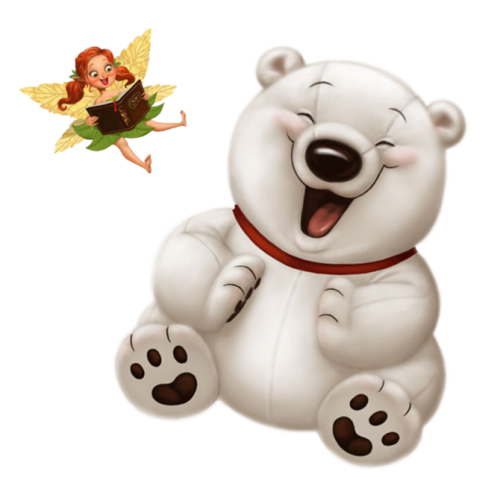 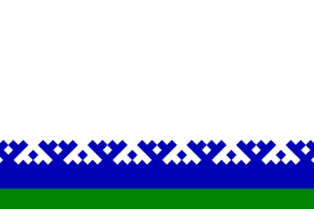 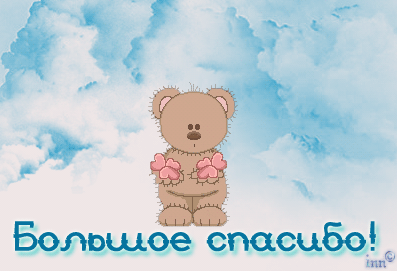